Izobraževanje  na daljavo4.bdrugi del
Učiteljica: Polona Lampret
Moja občina
Pridno se učimo
Ustvarjanje v naravi
trganke
svetilniki
Ustvarili smo svoj prvi herbarij
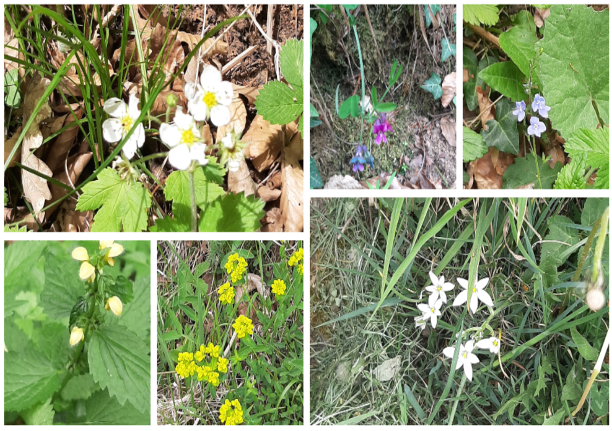 Šport in gibanje